Is your Household a Small Business?
Diogenis Baboukardos & Silvia Gaia
Why are we here for?
This is an attempt to familiarise the public with the main concepts of accounting and how these concepts can be applied using bank statements and make our daily life easier.
2
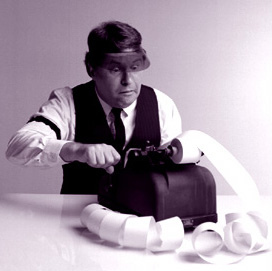 Accounting: A necessary evil?
Accounting is not only for businesses 
and tax authorities
How much money did you make in a year?
How much money did you spend in a year? How much did you spend for food? How much for clothes? How much for leisure activities?
What are the values of your possessions?
How much do you need to save annually in order to replace your car?
3
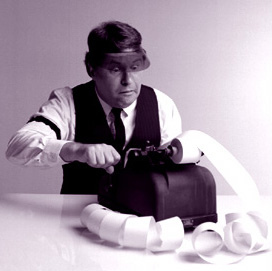 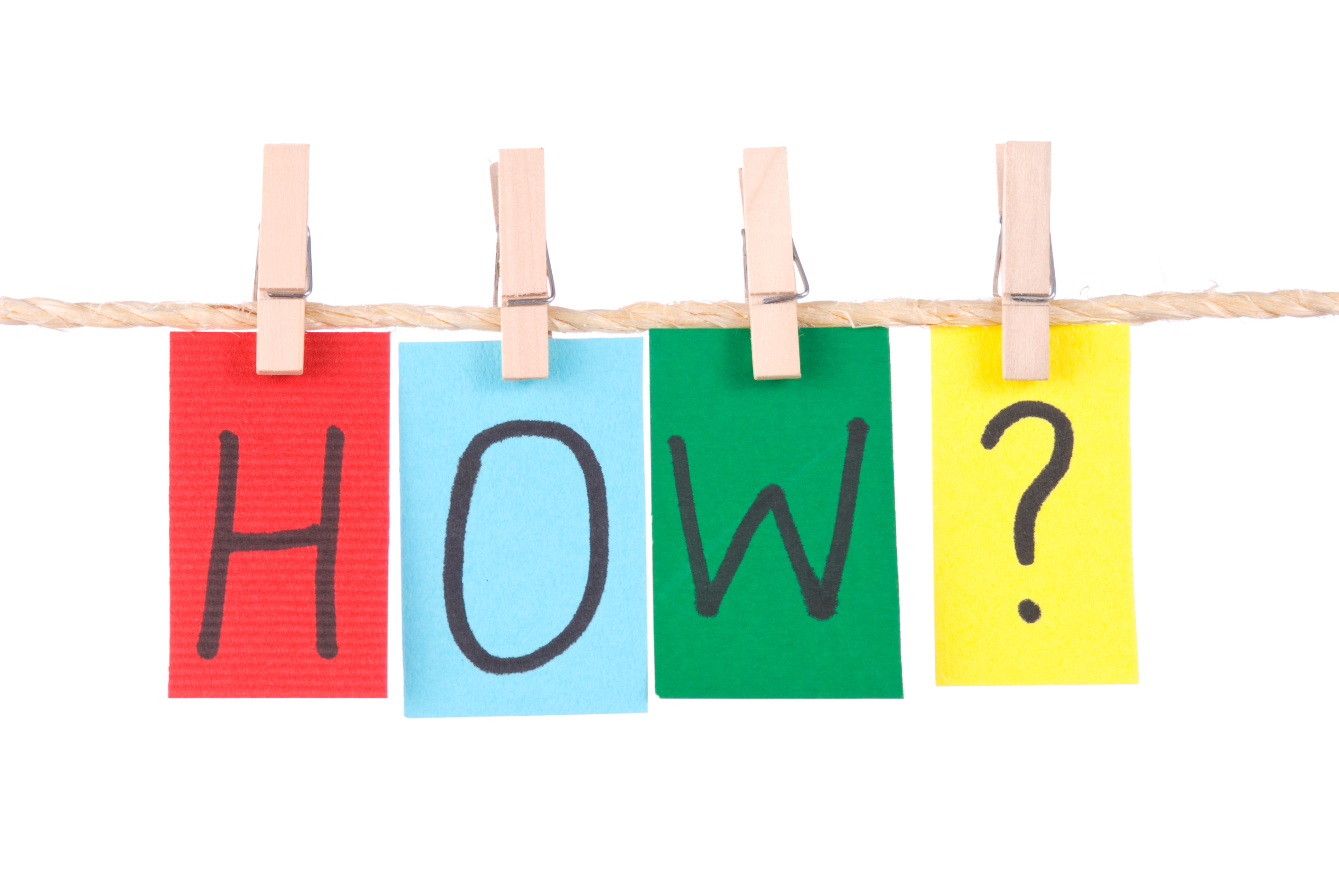 Accounting: A necessary evil?
Accounting is not only for businesses 
and tax authorities
How much money did you make in a year?
How much money did you spend in a year? How much did you spend for food? How much for clothes? How much for leisure activities?
What is the values of your possessions?
How much money should you spend for your new refrigerator?
How large can be your monthly instalments for your loan payment?
How much do you need to save annually in order to replace your car?  
HOW CAN A BANK ACCOUNT HELP ME MANAGE THE FINANCIALS OF MY HOUSEHOLD?
Accounting will provide an answer to all these questions
4
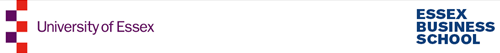 Main Elements of Financial Statements
Balance sheet
Assets

Capital / Equity

Liabilities


Revenue

Expenses
Resources available to a business

Amount owed by a business to owner(s)

Amount owed by a business to other

What the business earns from the sale of goods or provision of services

What it costs the business to earn the income
Income statement
5
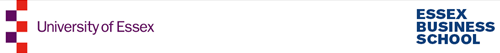 Main Elements of Financial Statements
Assets

Capital / Equity

Liabilities


Revenue

Expenses
Resources available to a business

Amount owed by the business to the owner(s)

Amount owed by the business to other(s)

What the business earns from the sale of goods or provision of services

What it costs the business to earn the income
Income statement
6
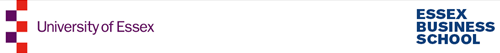 Main Elements of Financial Statements
Assets

Capital / Equity

Liabilities


Revenue

Expenses
Resources available to a business

Amount owed by the business to the owner(s)

Amount owed by the business to other(s)

What the business earns from the sale of goods or provision of services

What it costs the business to earn the income
7
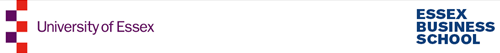 Basic Format of Balance Sheet
What do I have?
To whom do I owe 
what I have?
8
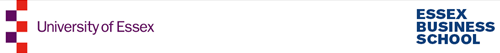 Basic Format of Income Statement
How much money did 
I make this year?
How much did I spend?
Bottom line
9
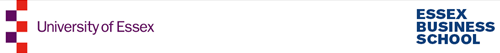 Bank account and Accounting
A bank account…
allows you to track your economic transactions
check how much you spent on what
plan the future
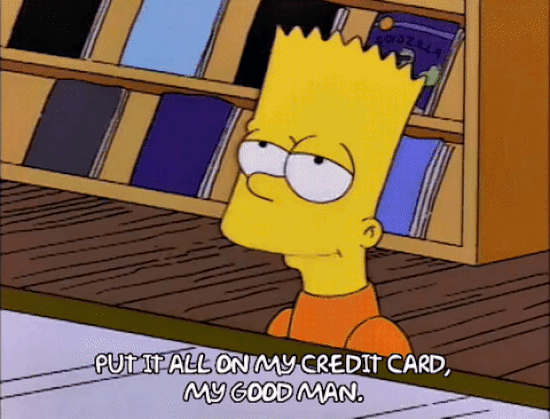 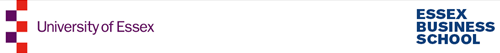 Accounting for a household
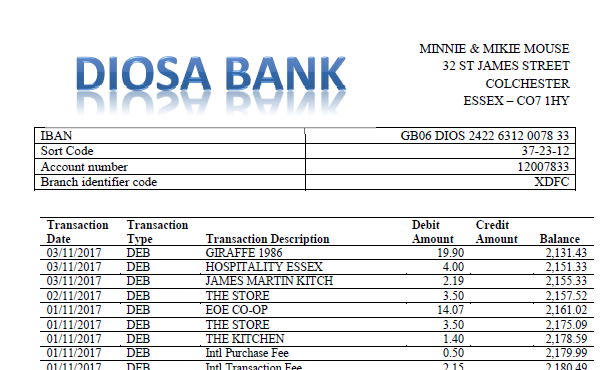 11
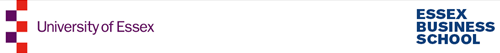 Accounting for a household
Initial contribution (equity)
12
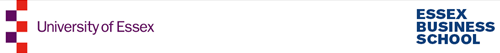 Accounting for a household
Long term assets



Sofa
Double bed
Dinning table with chairs
Coffee table
TV set
Wardrobe
13
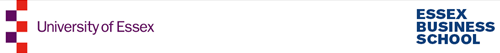 Accounting for a household
Long term assets


Depreciation
In how many years am I planning to replace my furniture?
14
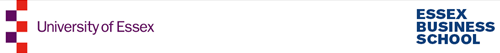 Accounting for a household
Expenses
15
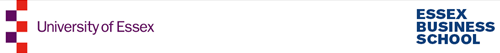 Accounting for a household
Income
16
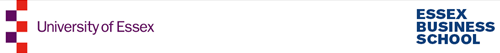 Accounting for a household
Additional contribution (equity)
17
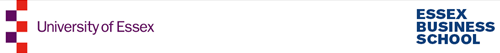 Accounting for a household
Long term loan (liabilities)
18
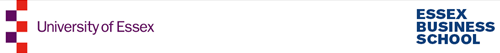 Task
What do they own?
How much do they owe to others?
How much have they contributed themselves?
How much money did they make?
How much did they spend on:
Grocery
Leisure
Rent
Travel
Utilities

Prepare the M&M’s balance sheet and income sheet
19
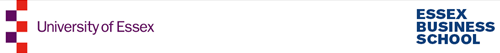 Task
20
Q&As
Is your Household a Small Business?
Diogenis Baboukardos & Silvia Gaia